Святые семьи земли русской Петр и Феврония Муромские
"СВЯТЫЕ ПЕТР И ФЕВРОНИЯ" В ЖИВОПИСИ АЛЕКСАНДРА ПРОСТЕВА.
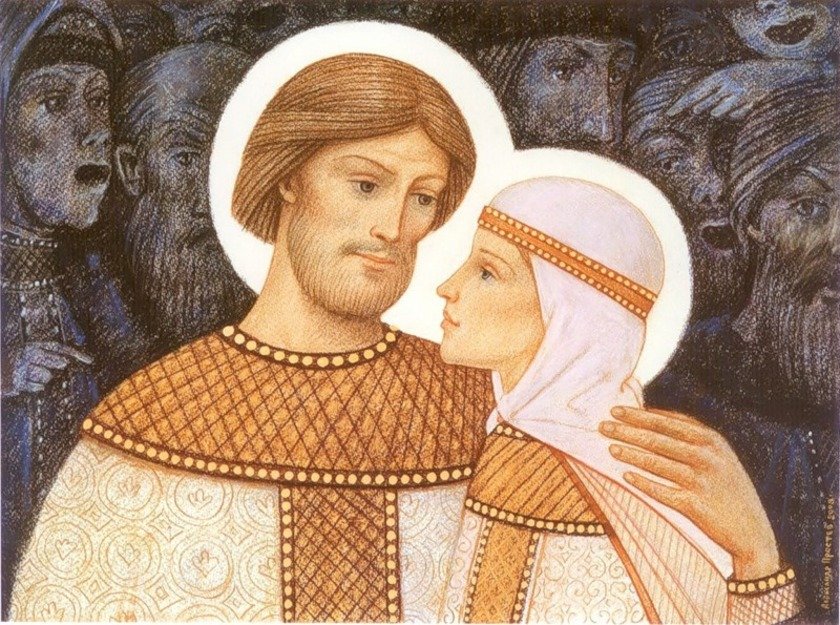 Петр и Феврония
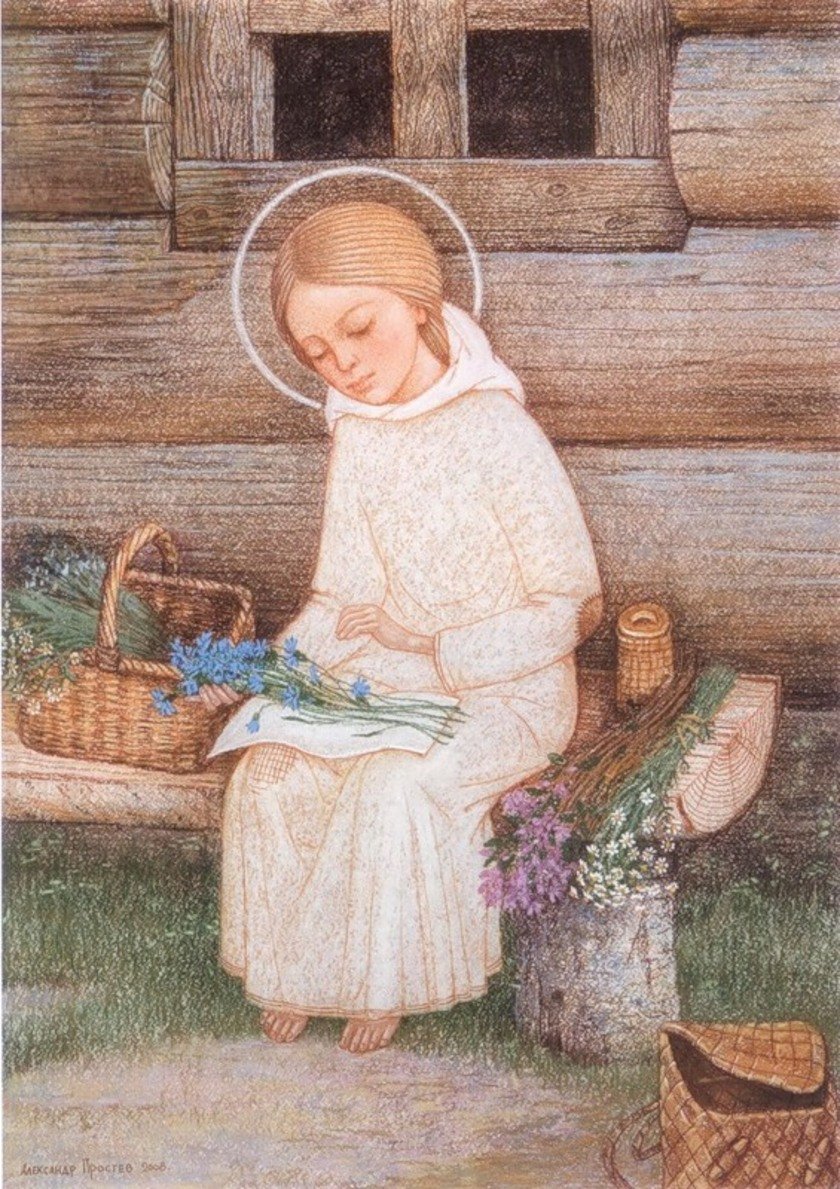 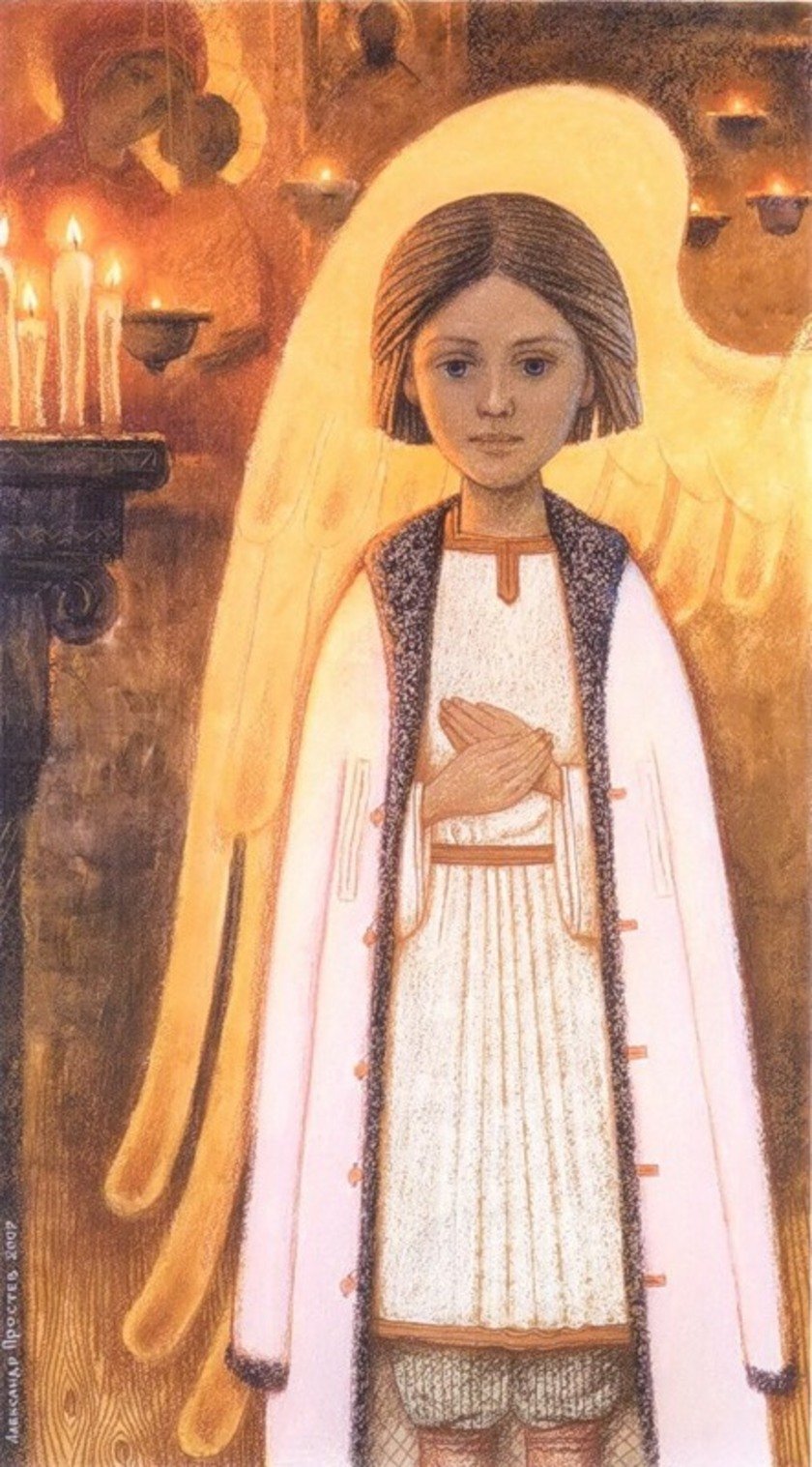 Юный князь Петр и юная Феврония
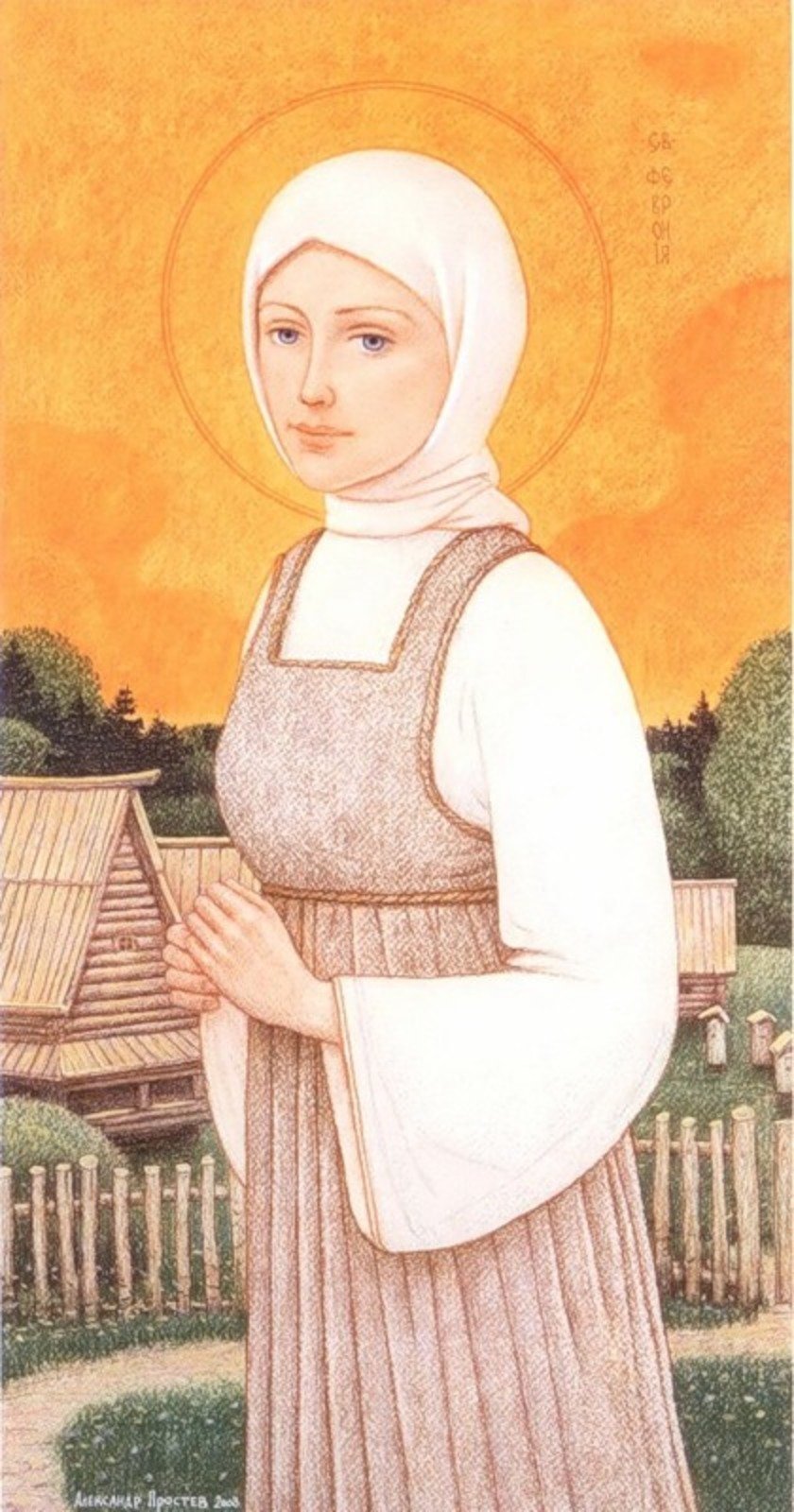 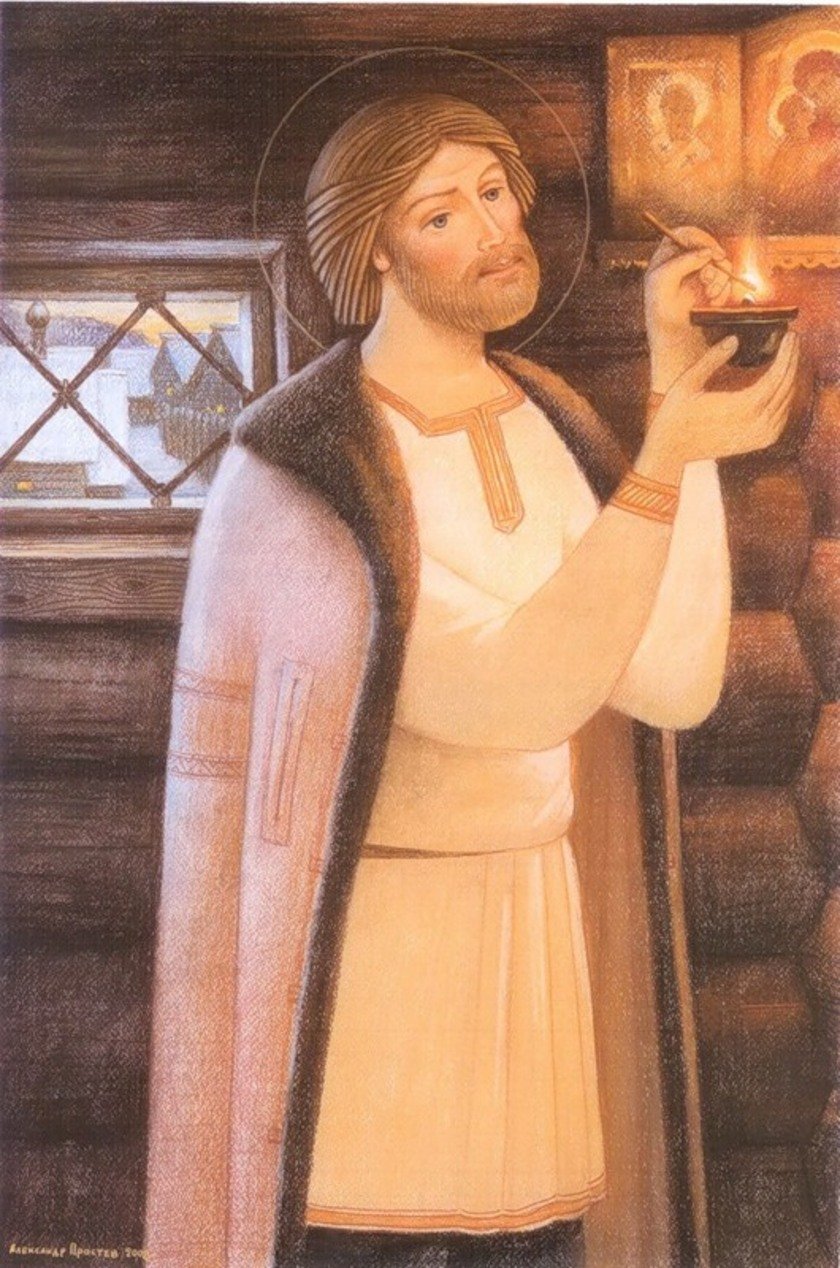 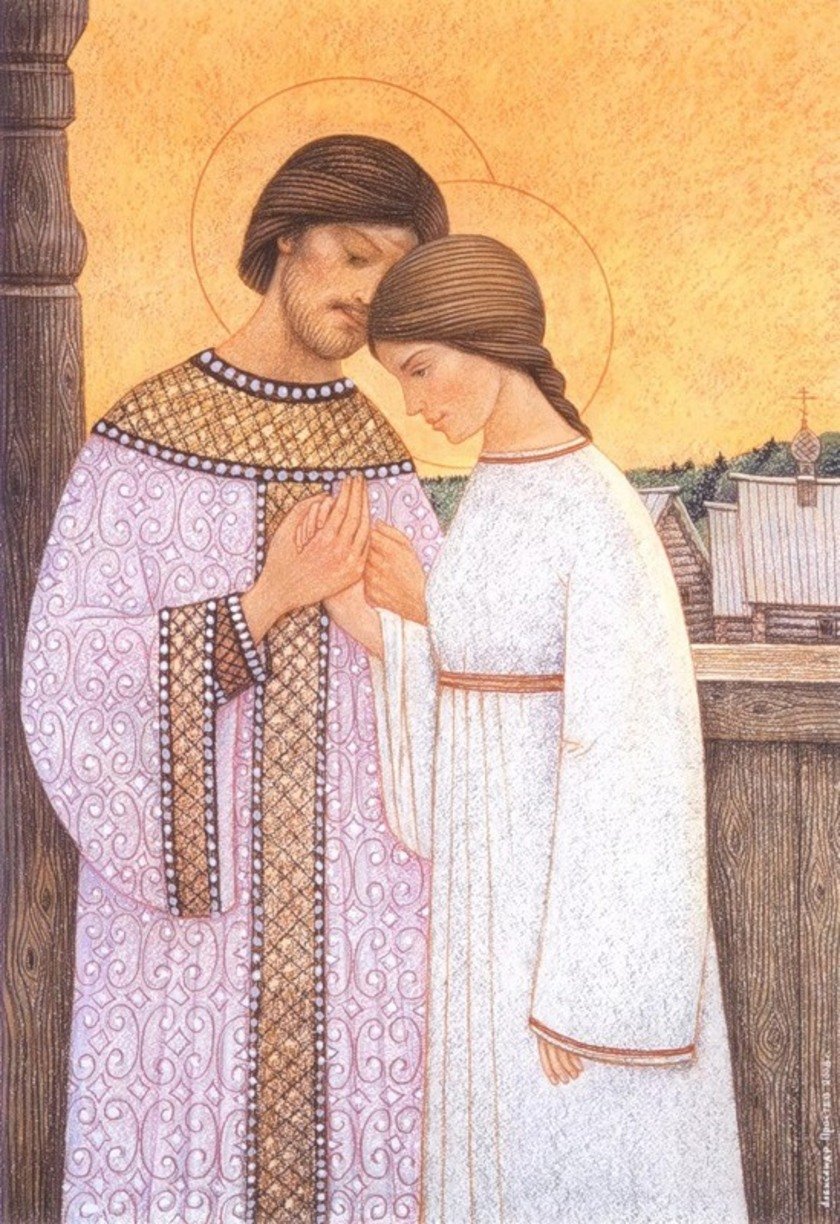 Встреча Петра и Февронии
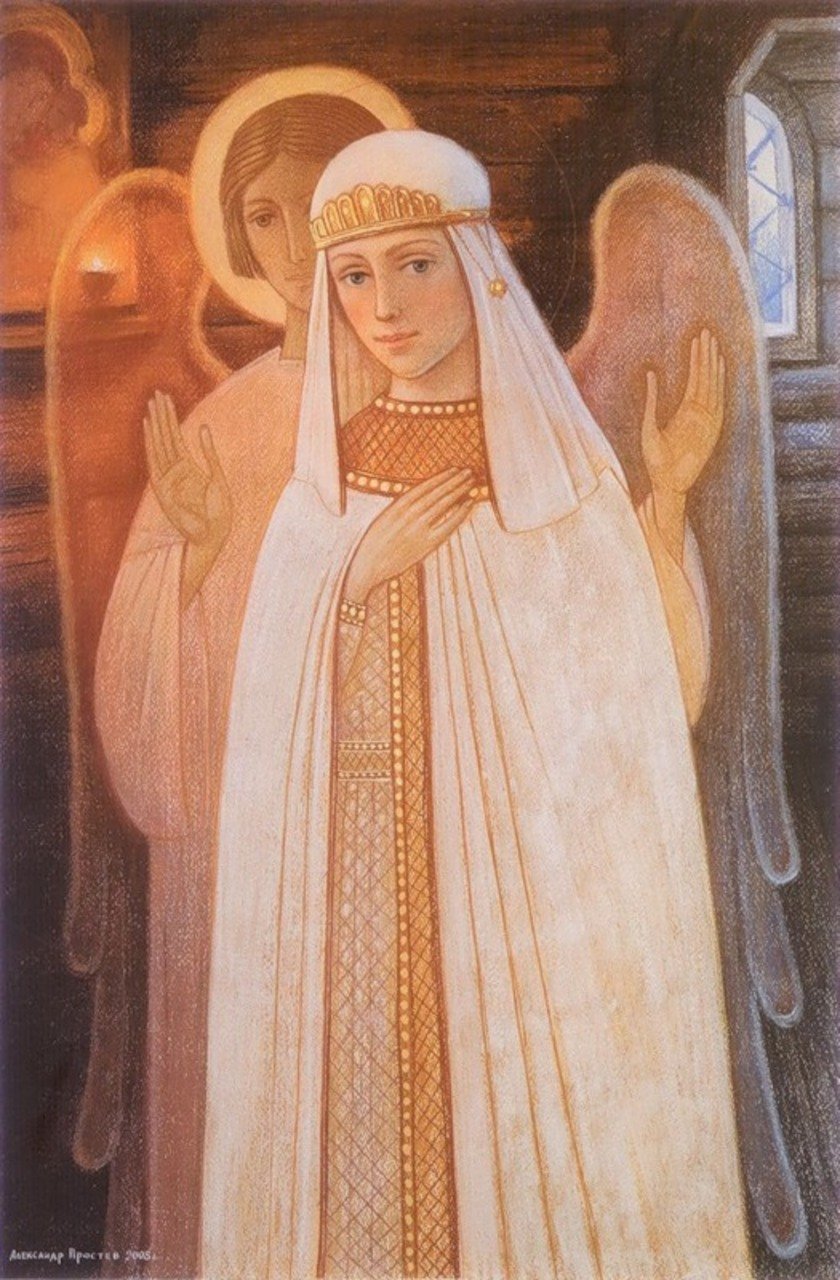 Феврония невеста
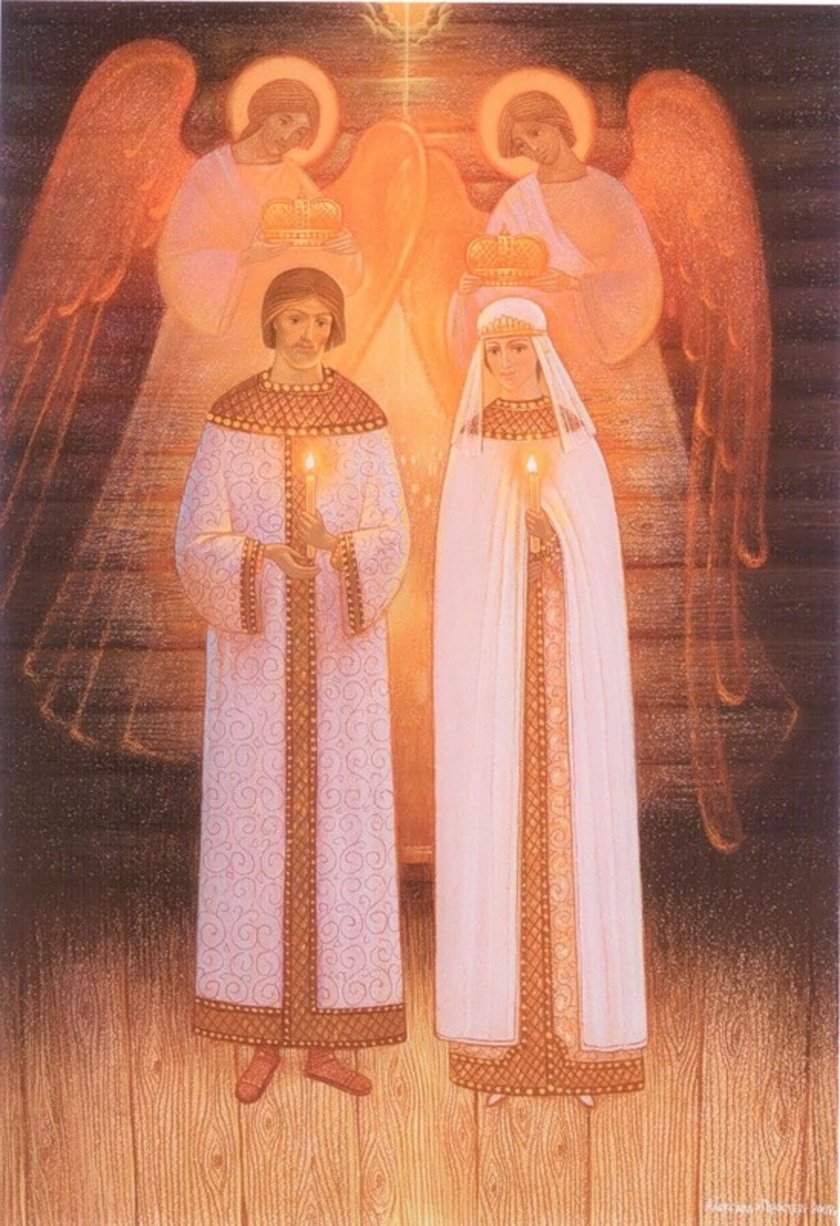 Венчание князя Петра и Февронии
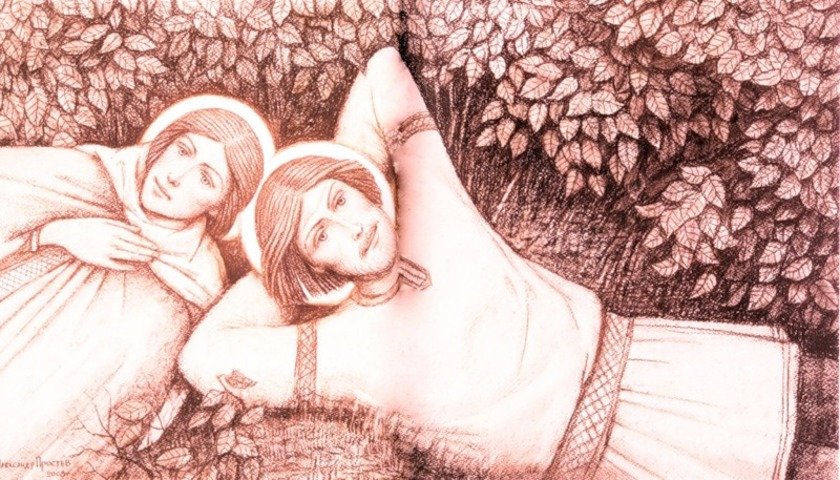 Единение душ
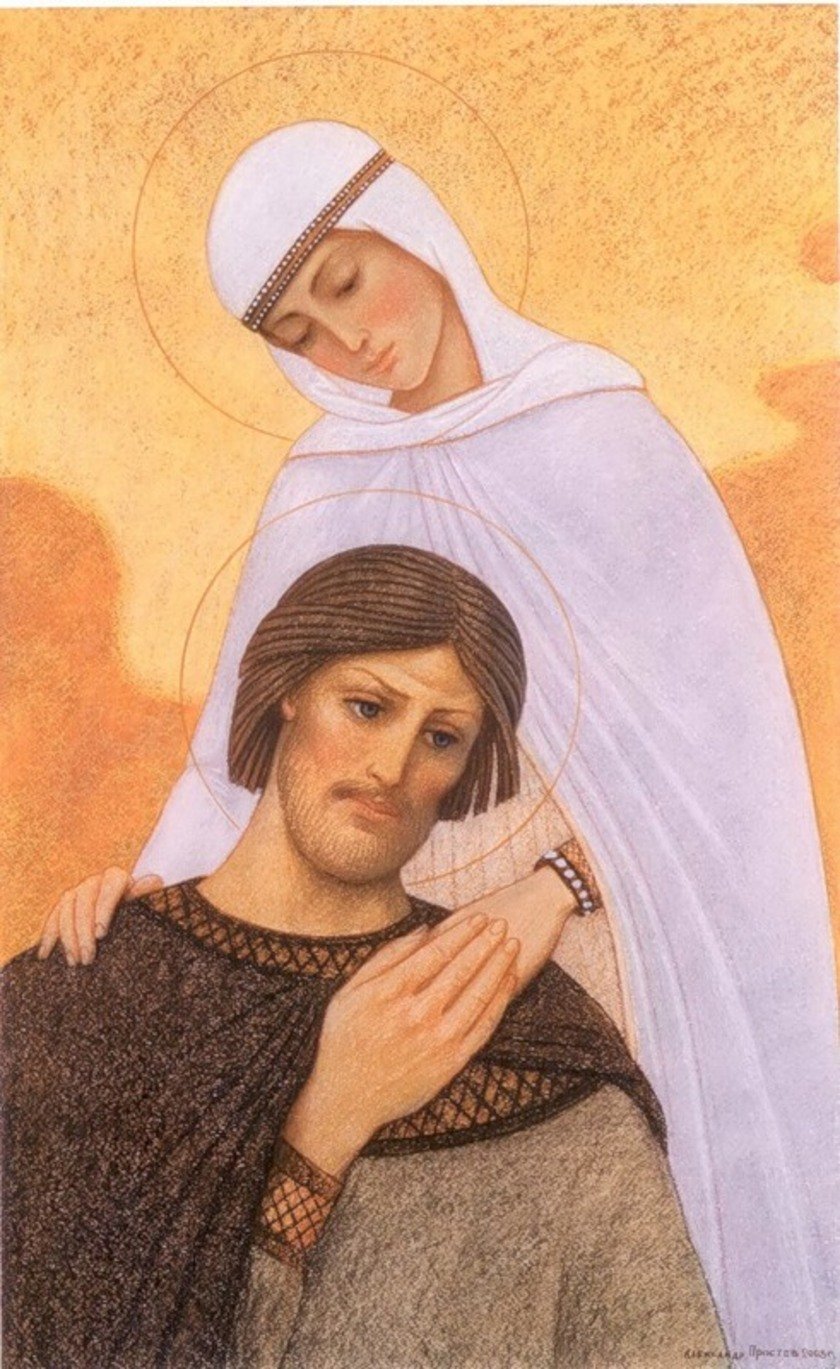 Что Бог сочетал, человек да не разлучает.
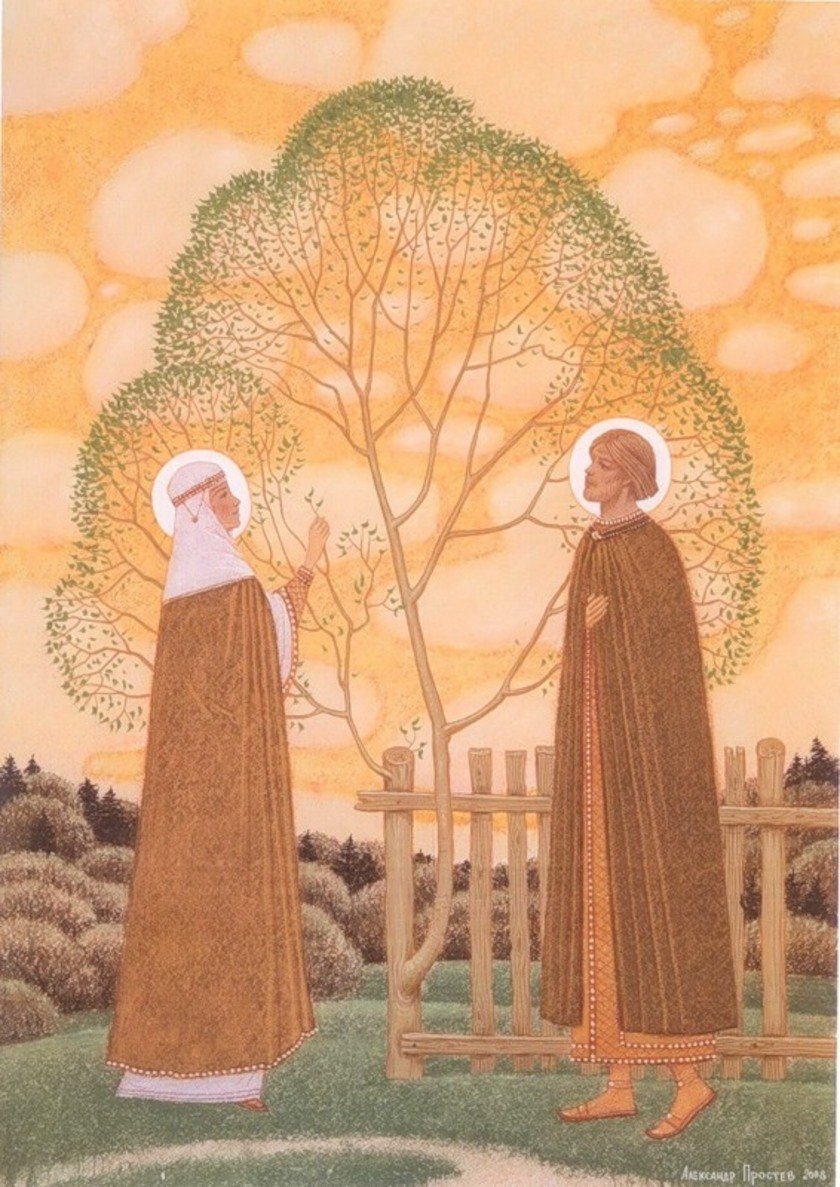 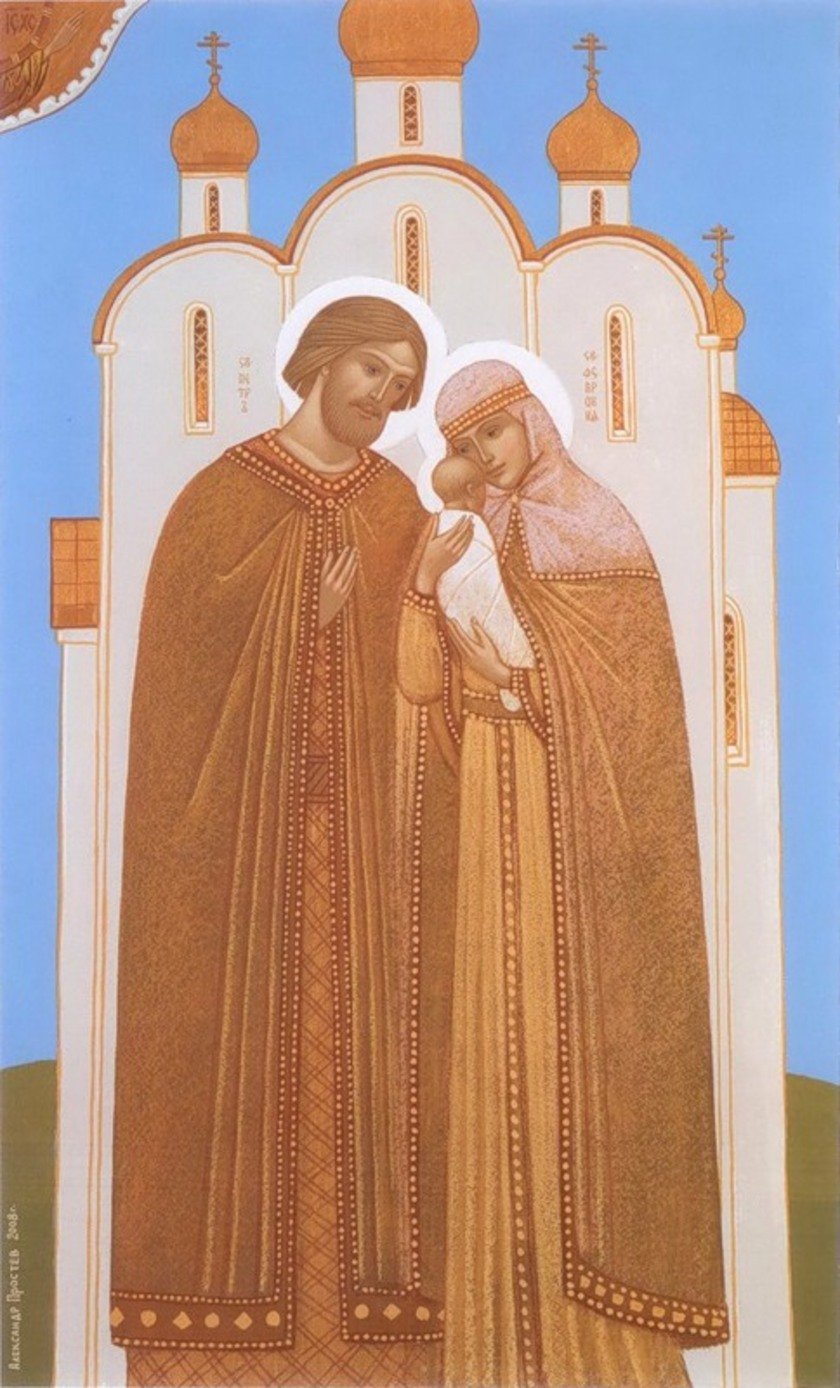 Семья – малая церковь!
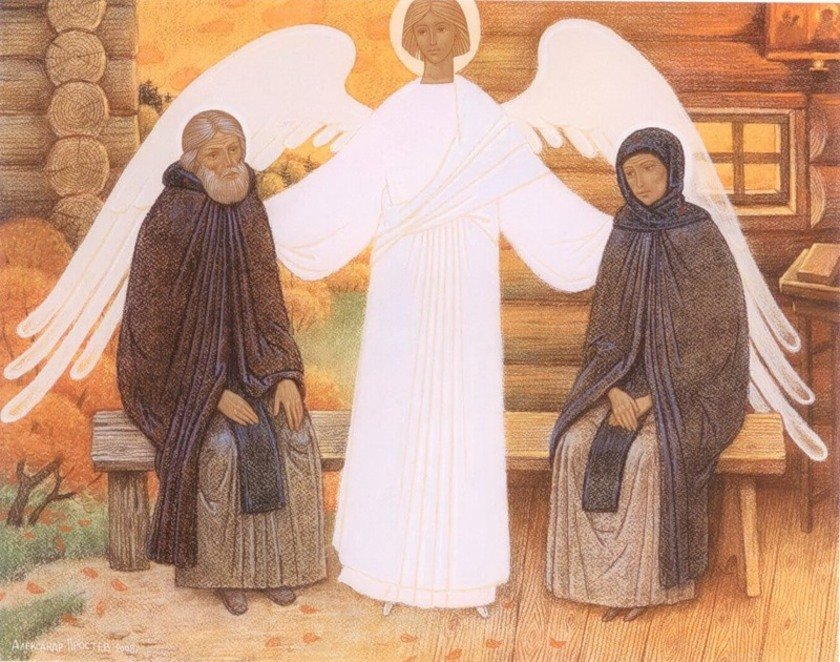 Святые благоверные князь Петр и княгиня Феврония
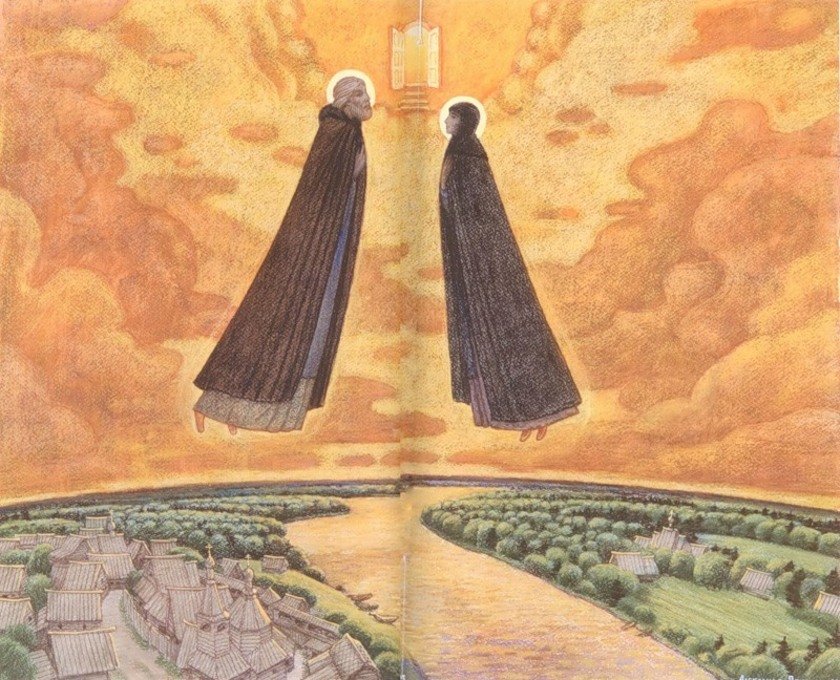 И умерли они в один день и час